Правапіс прыставак
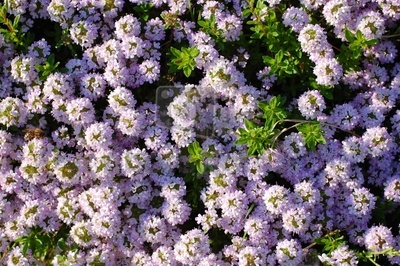 ЛЕКЦЫЯ-ПРЭЗЕНТАЦЫЯ па БЕЛАРУСКАЙ МОВЕ
для слухачоў падрыхтоўчага аддзялення
і падрыхтоўчых курсаў


Складальнік  –   
дацэнт кафедры давузаўскай падрыхтоўкі і прафарыентацыі 
С.В. Чайкова
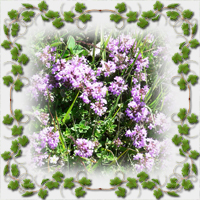 . 
План
1. Правапіс нязменных прыставак.
2. Правапіс зменных прыставак.
3. Правапіс й, ы, і пасля прыставак:
а) правапіс й пасля прыставак;
б) правапіс ы пасля прыставак;
в) правапіс і пасля прыставак.
4. Правапіс прыставак са-, су-:
а) правапіс прыстаўкі са-;
б) правапіс прыстаўкі су-.
Пятрусь Броўка                    Пахне чабор…
Хіба на вечар той можна забыцца?
…Сонца за борам жар-птушкай садзіцца, 
Штосьці спявае пяшчотнае бор,
Пахне чабор,
Пахне чабор…

Лёгкія крокі на вузкай сцяжынцы.
Дзеўчына ў белай іскрыстай хусцінцы.Быццам абсыпана промнямі зор.
Пахне чабор,
Пахне чабор…

Выйсці б насустрач, стаць і прызнацца.
Вось яно – блізкае, яснае шчасце,
Клікнуць хацелася  – голас замёр.
Пахне чабор,
Пахне чабор…
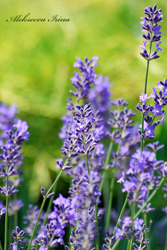 1.Правапіс нязменных прыставак
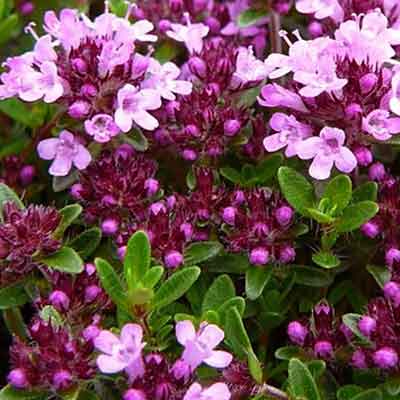 2.Правапіс зменных прыставак
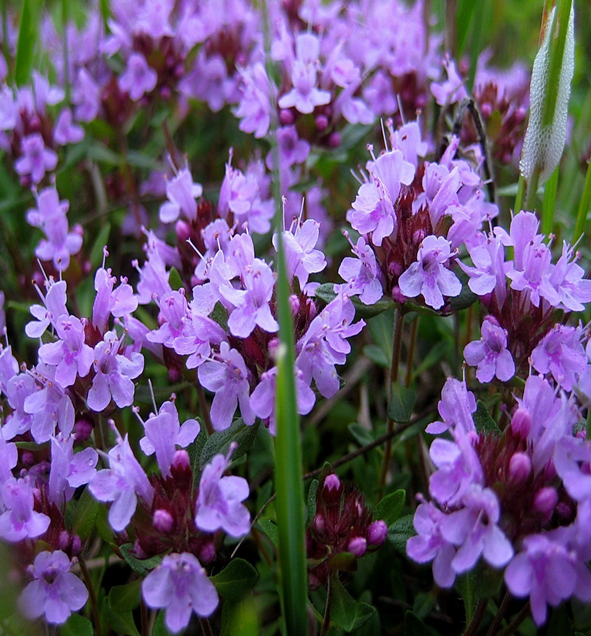 3.Правапіс й, і, ы, пасля прыставака) правапіс й пасля прыставак
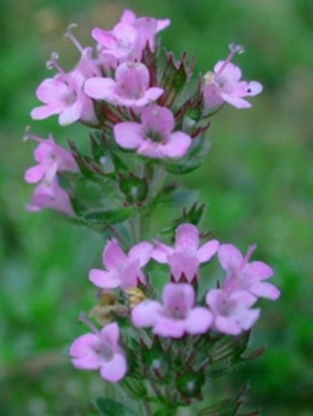 3.Правапіс і, ы, й пасля прыставак (працяг)б) правапіс ы пасля прыставак
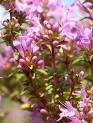 3.Правапіс і, ы, й пасля прыставак (працяг)в) правапіс і пасля прыставак
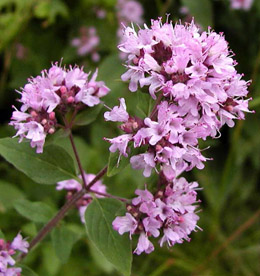 3.Правапіс прыставак са-, су-а) правапіс прыстаўкі са-
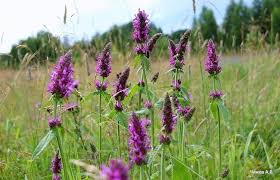 3.Правапіс прыставак са-, су-б) правапіс прыстаўкі су-
Дзякуй за ўвагу!